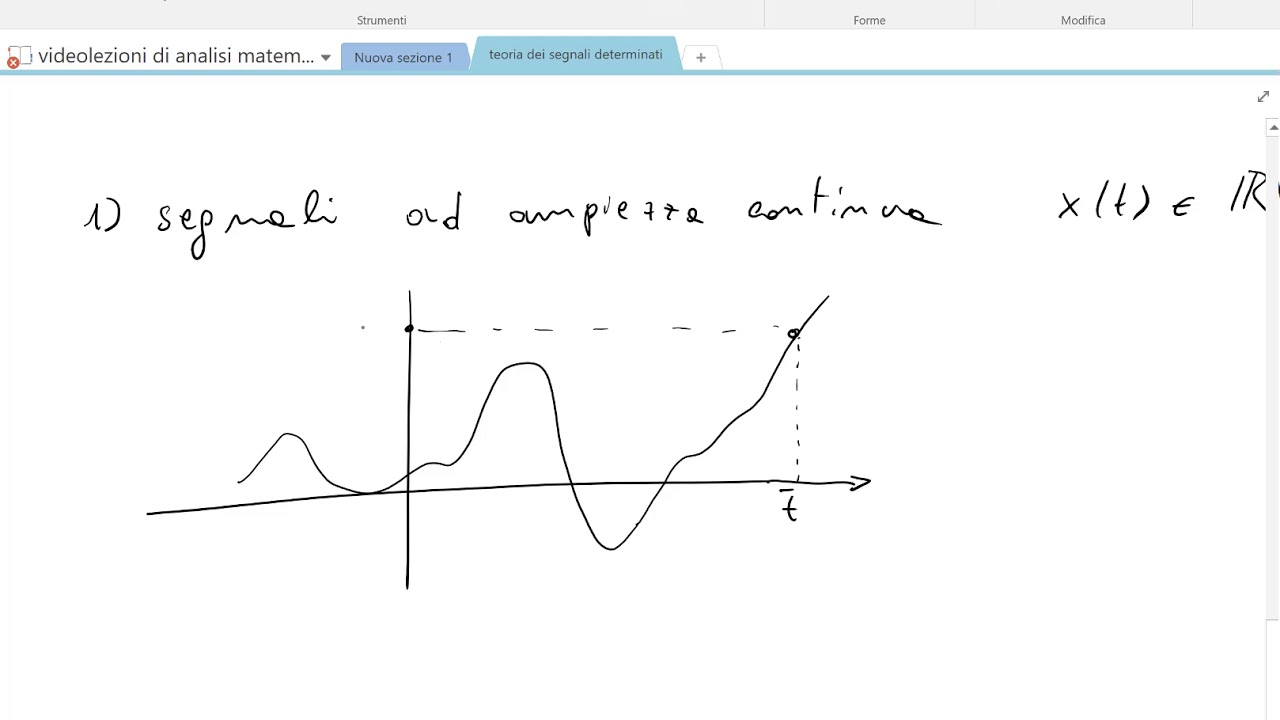 Teoria dei Segnali
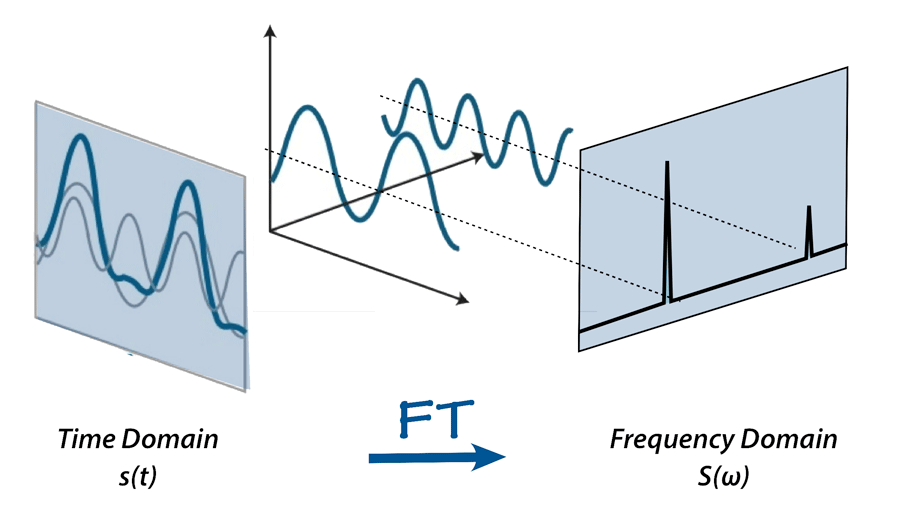 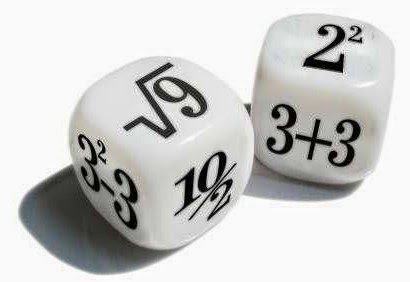 Corso di Laurea: 
Scienze Nautiche Aeronautiche e Meteo-Oceanografiche
Anno Accademico: 2023/2024
Crediti: 9 CFU
Docente: Giampaolo Ferraioli
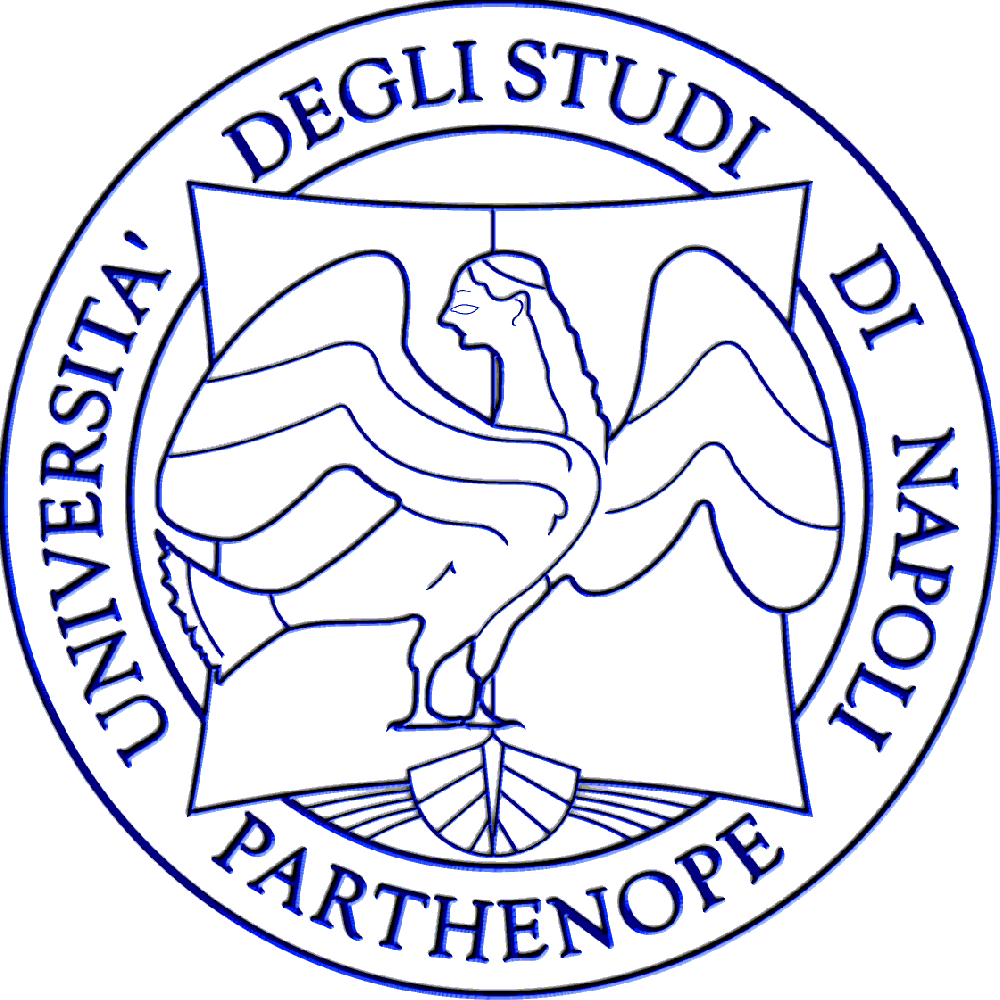 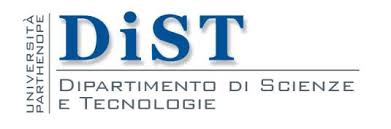 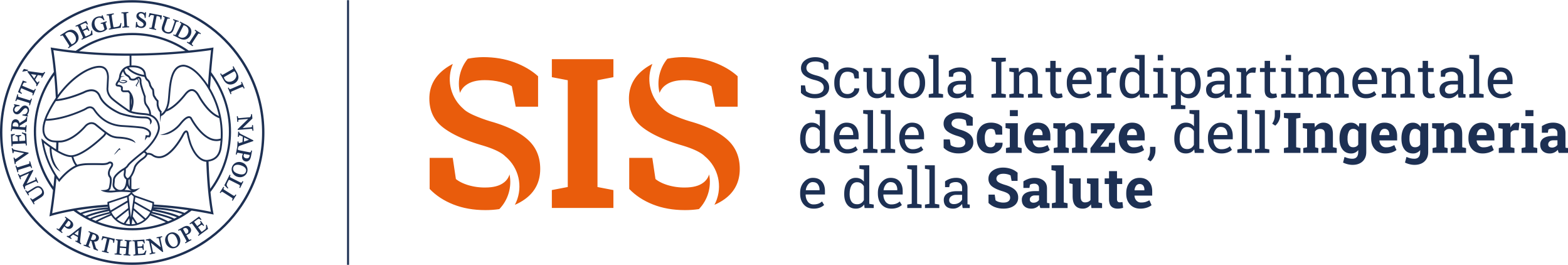 Sommario
Operazioni elementari sui segnali
Esempi
Operazioni Elementari sui Segnali
Somma
Prodotto
Moltiplicazione per una costante